Μακιγιάζ Αιγυπτιας-Αιγυπτιου
Κοσμιδου Νατασσα
Αισθητικος
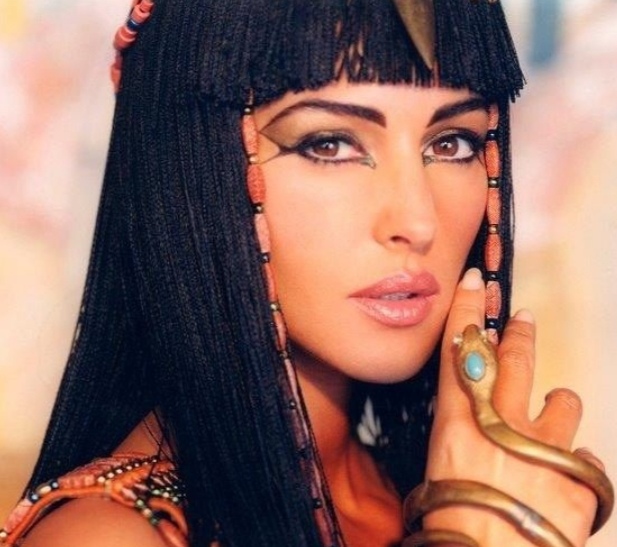 Μακιγιάζ Αιγυπτιας-Αιγυπτιου
Μακιγιάζ Αιγυπτιας-Αιγυπτιου
Μακιγιάζ Αιγυπτιας-Αιγυπτιου
Τα μορφολογικα χαρακτηριστικά αυτής της φυλης είναι  η με λάμψη επιδερμίδα,το πλατυ ή στενό πρόσωπο,τα παχιά φρύδια και τα καστανά μαλλιά.
Μακιγιάζ Αιγυπτιας-Αιγυπτιου
Διορθωτικό όπου υπάρχουν δυσχρωμιες
Make up τουλάχιστον 3 τόνους σκουρότερο από του μοντελου. 
Πούδρα και φωτοσκιασεις
Μαυρο μολύβι στα φρύδια και επιμήκυνση τους
Μαυρο περίγραμμα στα μάτια καταλήγοντας στους κροτάφους με διαφορά σχεδια
Έντονη σκιά ματιών 
Μαύρες βλεφαρίδες ή και ψευτικες
Ρουζ πορτοκαλί 
Κραγιον σε καφέ-μπεζ αποχρωσεις